Lesson 2.6 Special Angles on Parallel Lines
Learning Intentions
	WALT identify the transversal and the different types of angles formed when a transversal cuts two parallel lines. 
Success Criteria 
	Students use proper vocab. When identifying angles and use conjectures to solve for the measures of different angles.
Goal # 1: Identify the Transversal
The Transversal  is the line that intersects two other lines in the plane. 
In this lesson, a transversal will usually intersect two parallel lines. 
When a transversal intersects two                           parallel lines, three different                                            types of angle pairs are formed.
Transversal
>>
>>
Identify the transversal…
a
c
b
Goal # 2: Identify Angles Formed by the Transversal
The Transversal  is the line that intersects two other lines in the plane. 
When a transversal intersects two parallel lines, three different types of angle pairs are formed. 
Corresponding Angles
Alternate Interior Angles
Alternate Exterior Angles
Transversal
1
2
Exterior
>>
3
4
Interior
5
6
Interior
>>
7
8
Exterior
Goal # 2: Identify Angles Formed by the Transversal
Corresponding Angles:  Corresponding angles have corresponding, or matching, positions. 
For example <1 corresponds with <5. They are both in the top right position.
Find three other pairs:
Transversal
1
2
Exterior
>>
3
4
Interior
5
6
Interior
>>
7
8
Exterior
Goal # 2: Identify Angles Formed by the Transversal
Alternate Interior Angles: Angles that are on the interior, or between the two parallel lines, and are on opposite sides of the transversal.
One pair of alternate interior angles is <3 and <6.
Find another pair of alternate                                            interior angles:
Transversal
1
2
Exterior
>>
3
4
Interior
5
6
Interior
>>
7
8
Exterior
Goal # 2: Identify Angles Formed by the Transversal
Alternate Exterior Angles: Angles that are in the exterior, or on the outside of the parallel lines, and are on opposite sides of the exterior. 
One pair of alternate exterior angles is <1 and <8.
Find another pair of alternate                                             exterior angles.
Transversal
1
2
Exterior
>>
3
4
Interior
5
6
Interior
>>
7
8
Exterior
Now Practice…
Complete worksheet Side A by classifying each pair on angles as:
Corresponding Angles
Alternate Interior Angles
Alternate Exterior Angles
ANSWERS
Corresponding Angles
Alternate Interior Angles
Alternate Exterior Angles
Corresponding Angles
Alternate Exterior Angles
Corresponding Angles
Lets use some reasoning…
Conjecture 1: Identify the type of angles below 






If two parallel lines are cut by a transversal, then 
_____________________________________________.
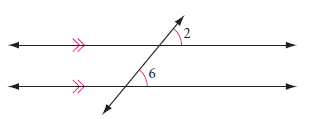 Lets use some reasoning…
Conjecture 2: Identify the type of angles below 






If two parallel lines are cut by a transversal, then 
_____________________________________________.
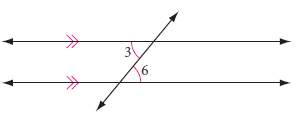 Lets use some reasoning…
Conjecture 3: Identify the type of angles below 






If two parallel lines are cut by a transversal, then 
_____________________________________________.
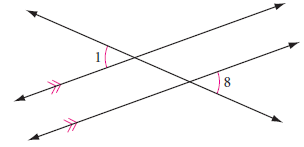 Now practice.
FIRST practice solving for one or two angles on a simple diagram on SIDE B.
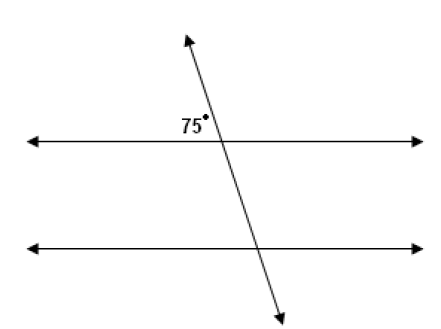 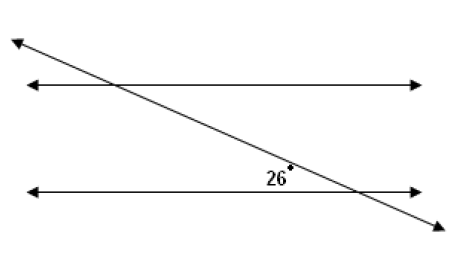 Now practice.
FIRST practice solving for one or two angles on a simple diagram on SIDE B.
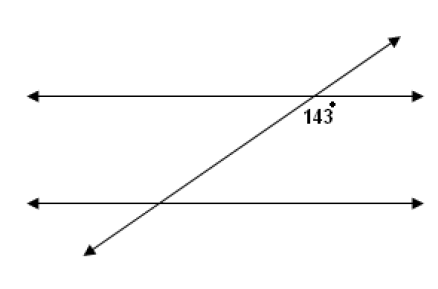 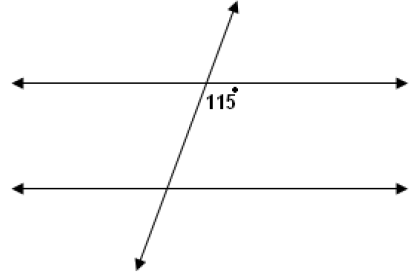